Eine moderne Lösung für die äußere Wärmeleitungsabdichtungen
UCA Engineering Plastics
November 2012
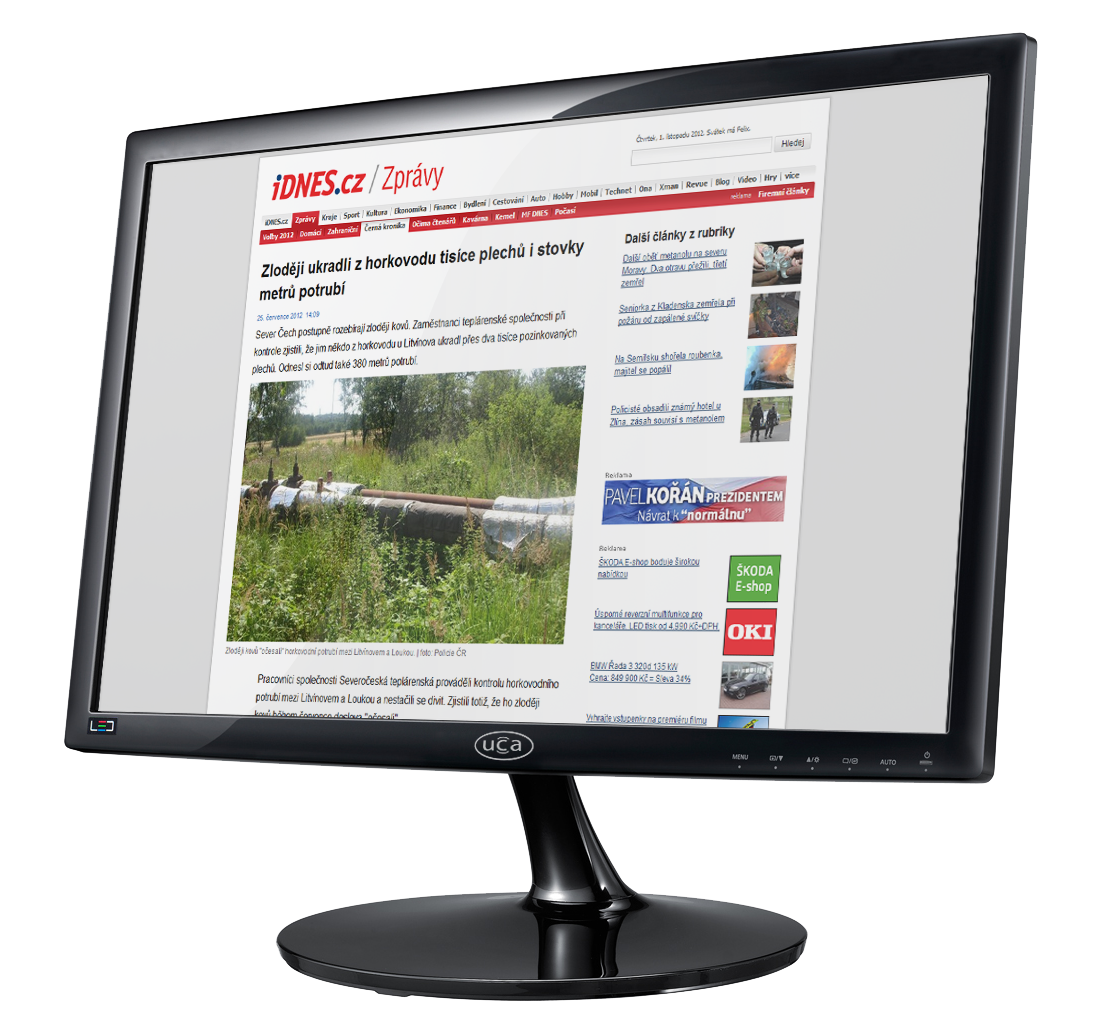 Aktuelles Problem:
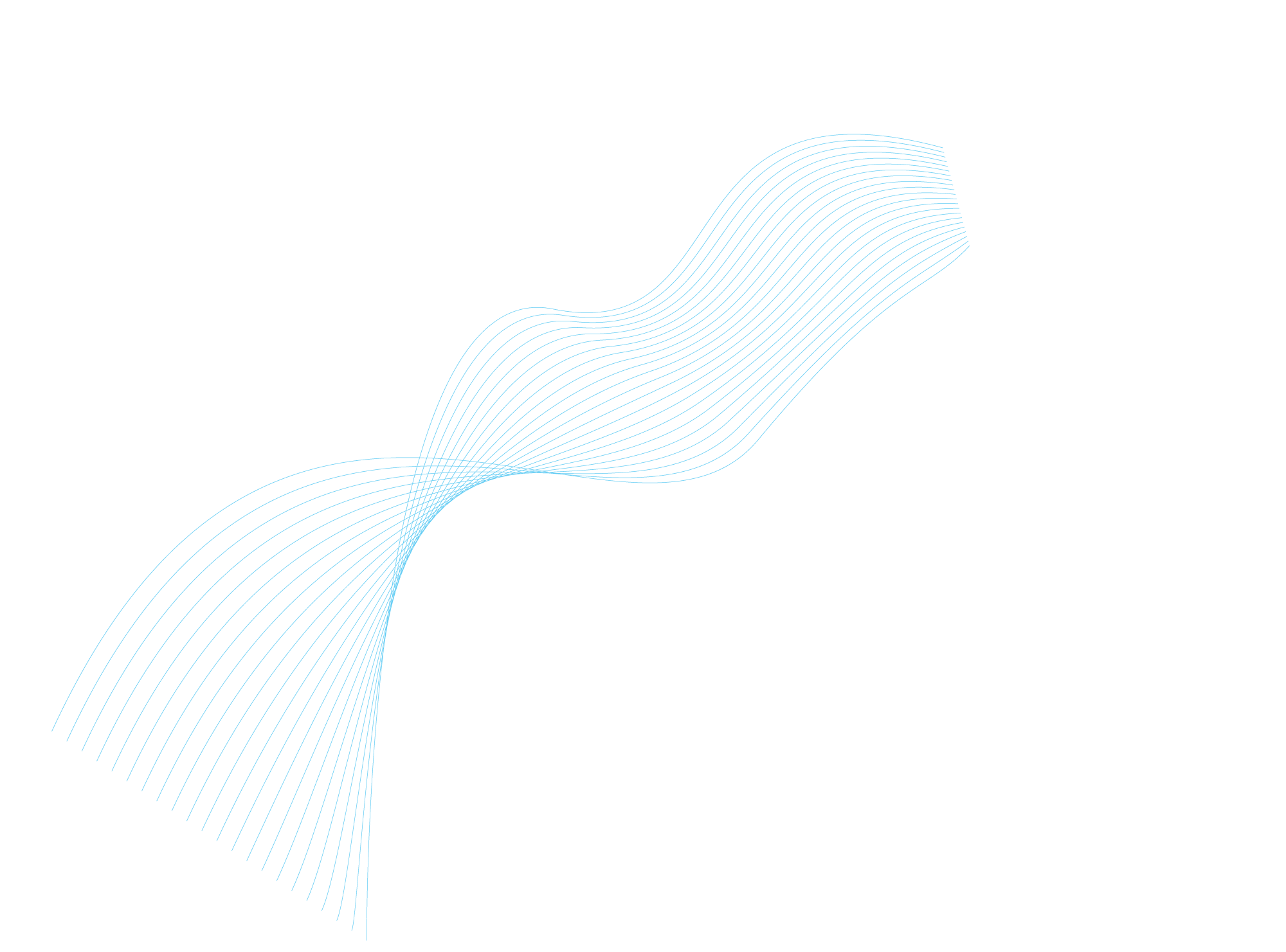 Diebstahl der Metallbleche und damit verbundene teure Instandhaltung
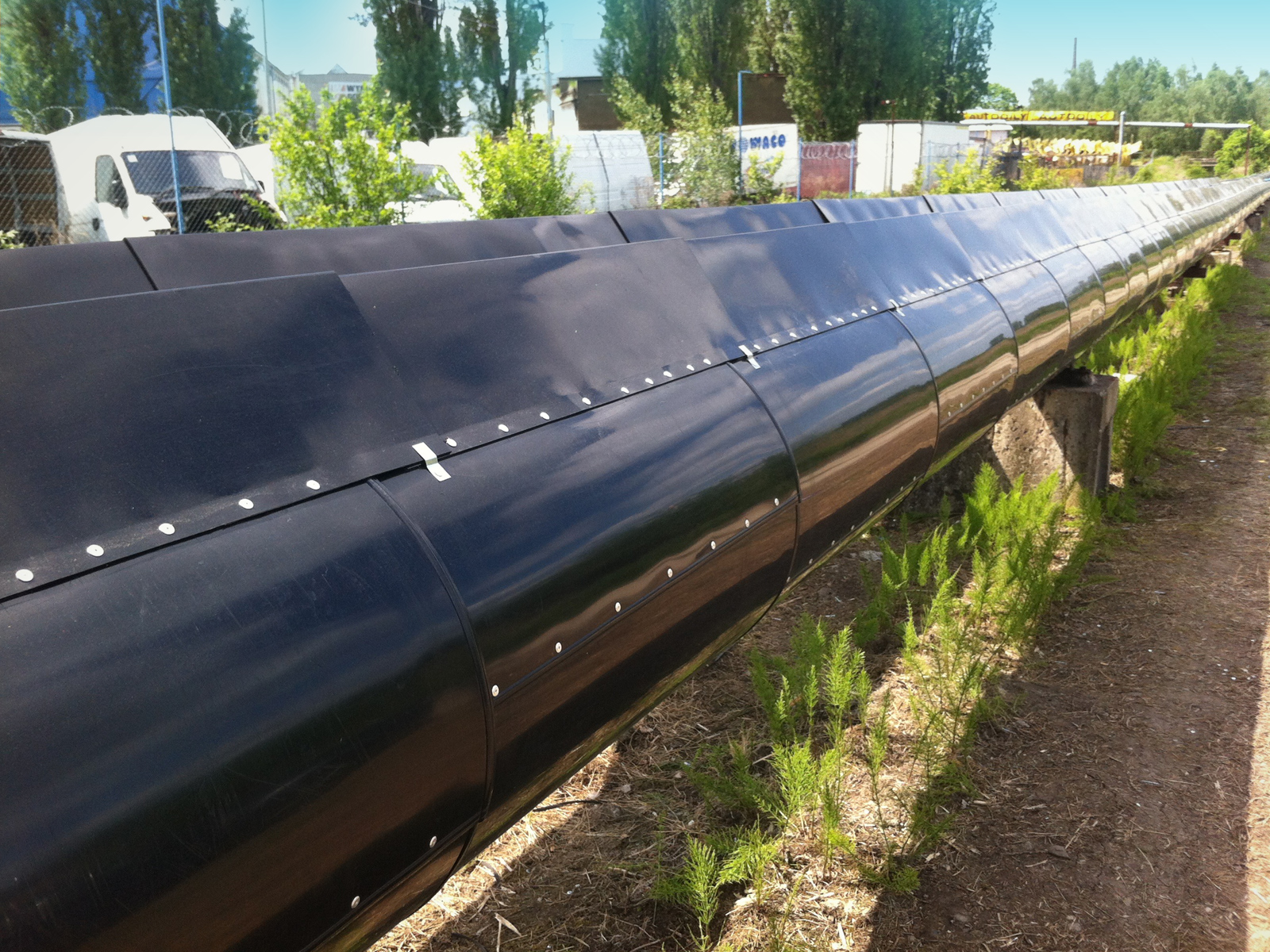 Äußere Wärmeleitungsabdichtung aus  Thermostone UCA®
Unsere Lösung:
VÝROBCE MATERIÁLU
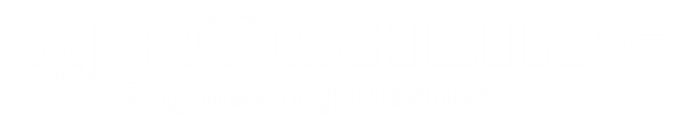 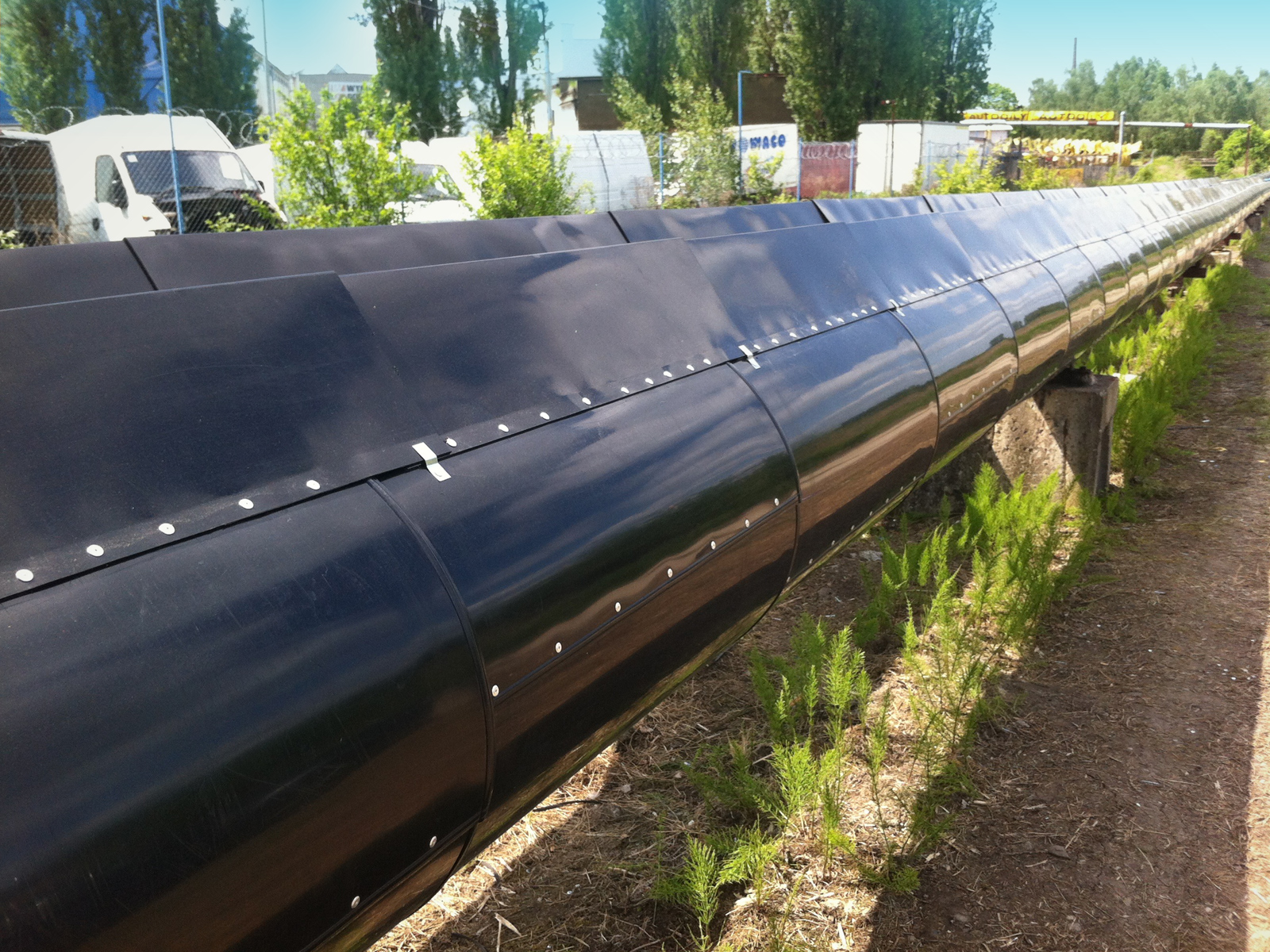 Referenzobjekt Ort:   Stadt Kladno
Leitungslänge: 4,5 km
Baujahr: 2010
Zustand nach zwei Jahren: ohne feststellbare Beschädigungen 
(Foto vom Jahr 2012)
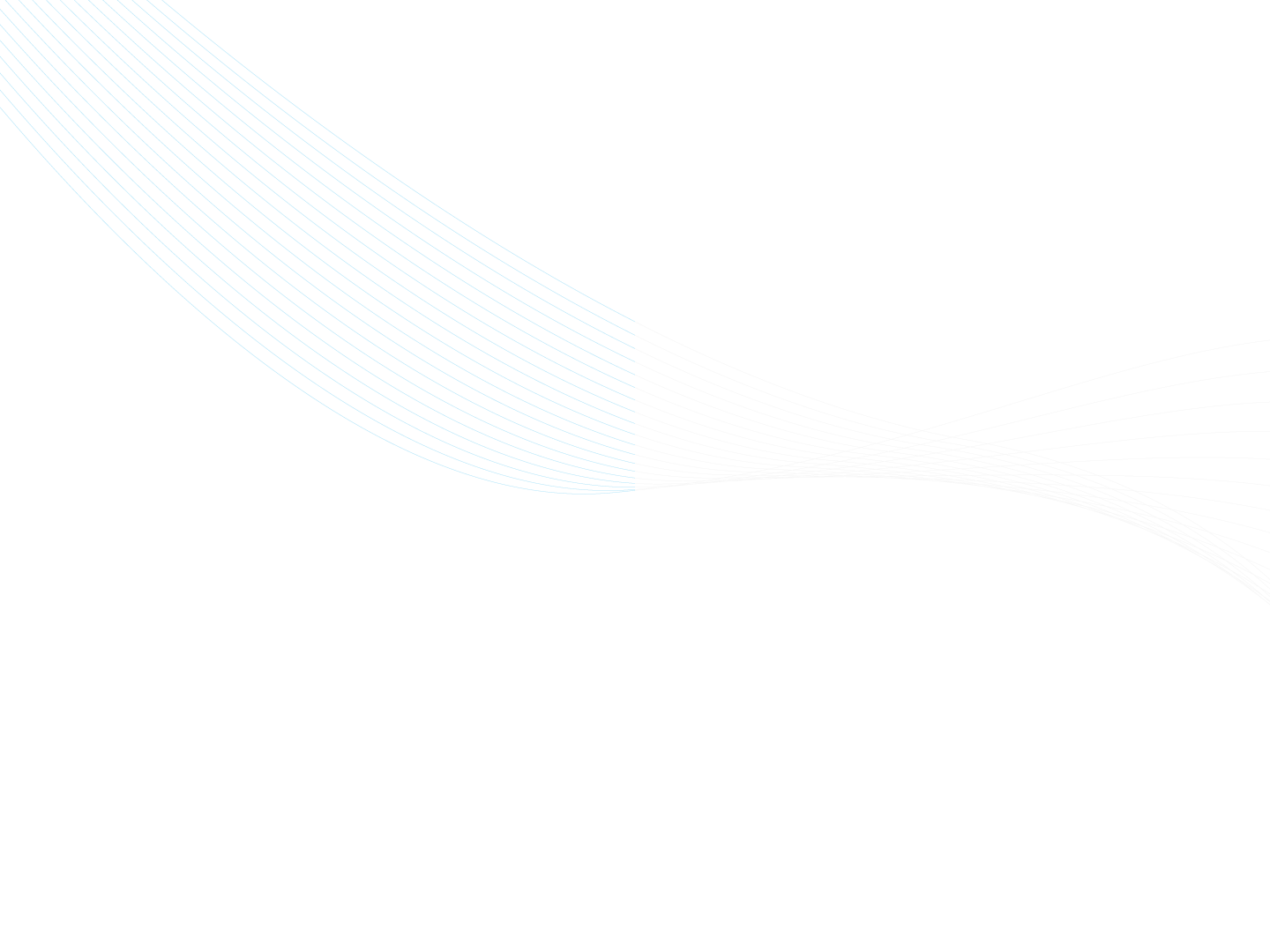 Vergl
eich
Traditionelle Wärmeleitungsblechabdeckung
Wärmeleitungsabdeckung aus  Thermostone UCA®
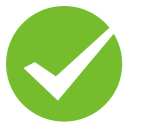 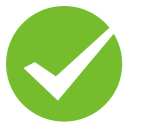 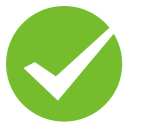 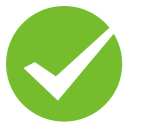 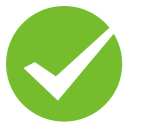 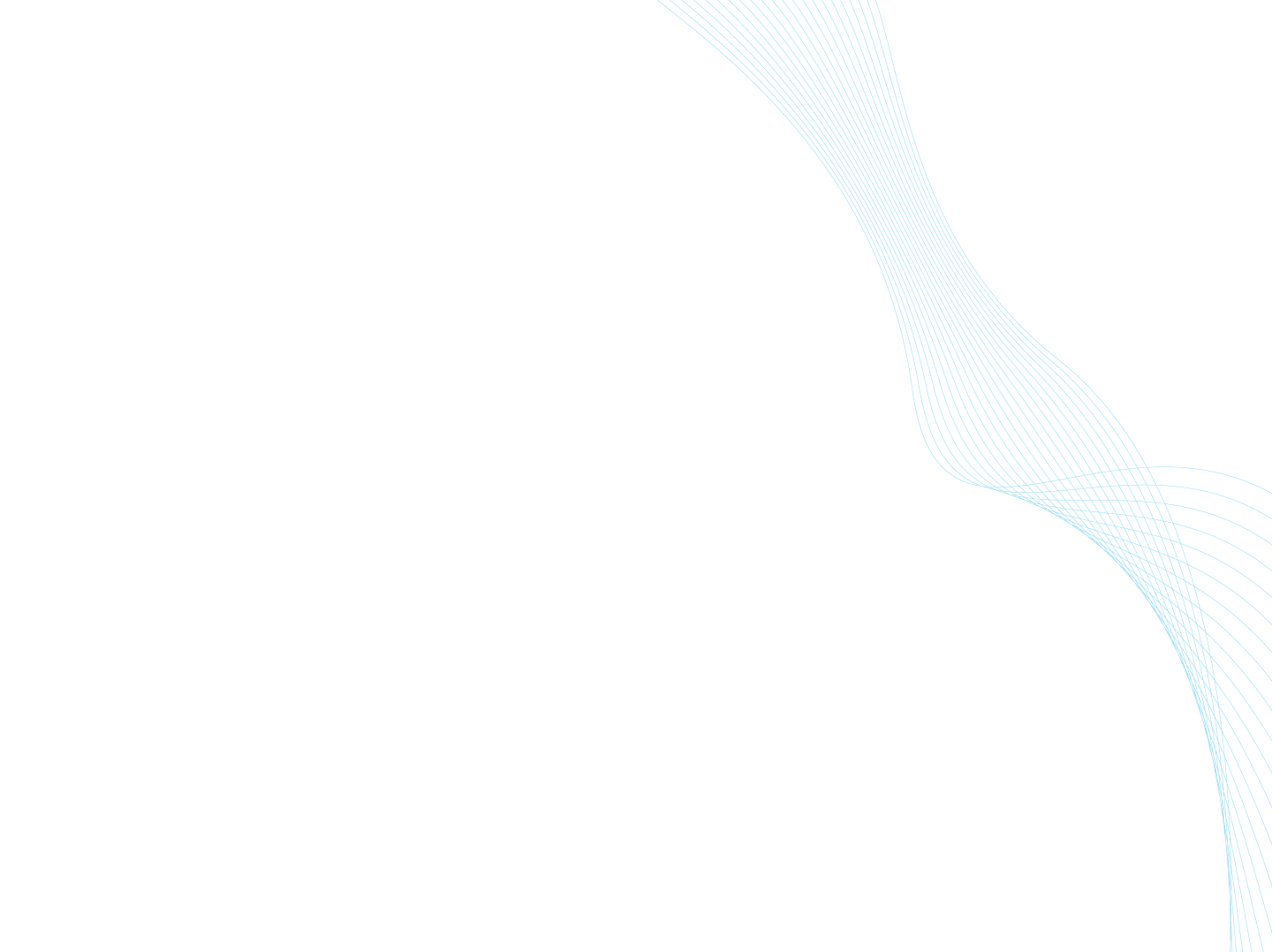 Vorteile
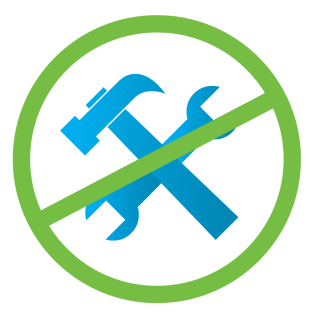 Einzigartige wartungsfreie Lösung
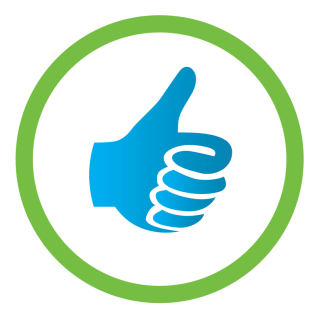 Einfache Montage
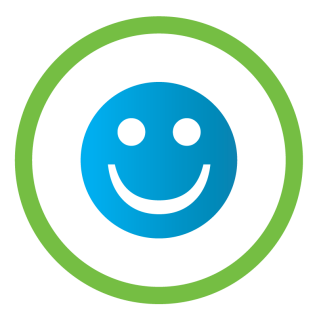 Bei Bedarf einfache Reparatur möglich
Kein Austausch ganzer Elemente notwendig – z. B. Reparatur durch Schweißen
Wir sind der Patentinhaber für dieses technologische Verfahren
Wir bieten eine Komplettlösung an:
Projektplanung
Materialbeschaffung
technische Realisierung
Personalschulung
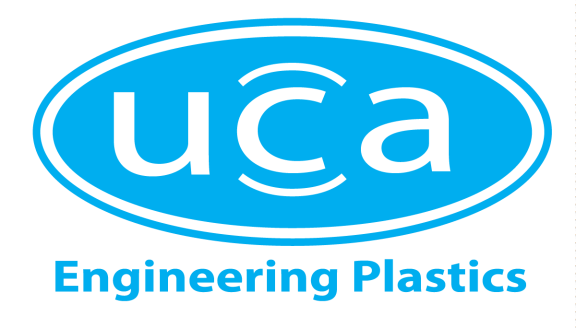 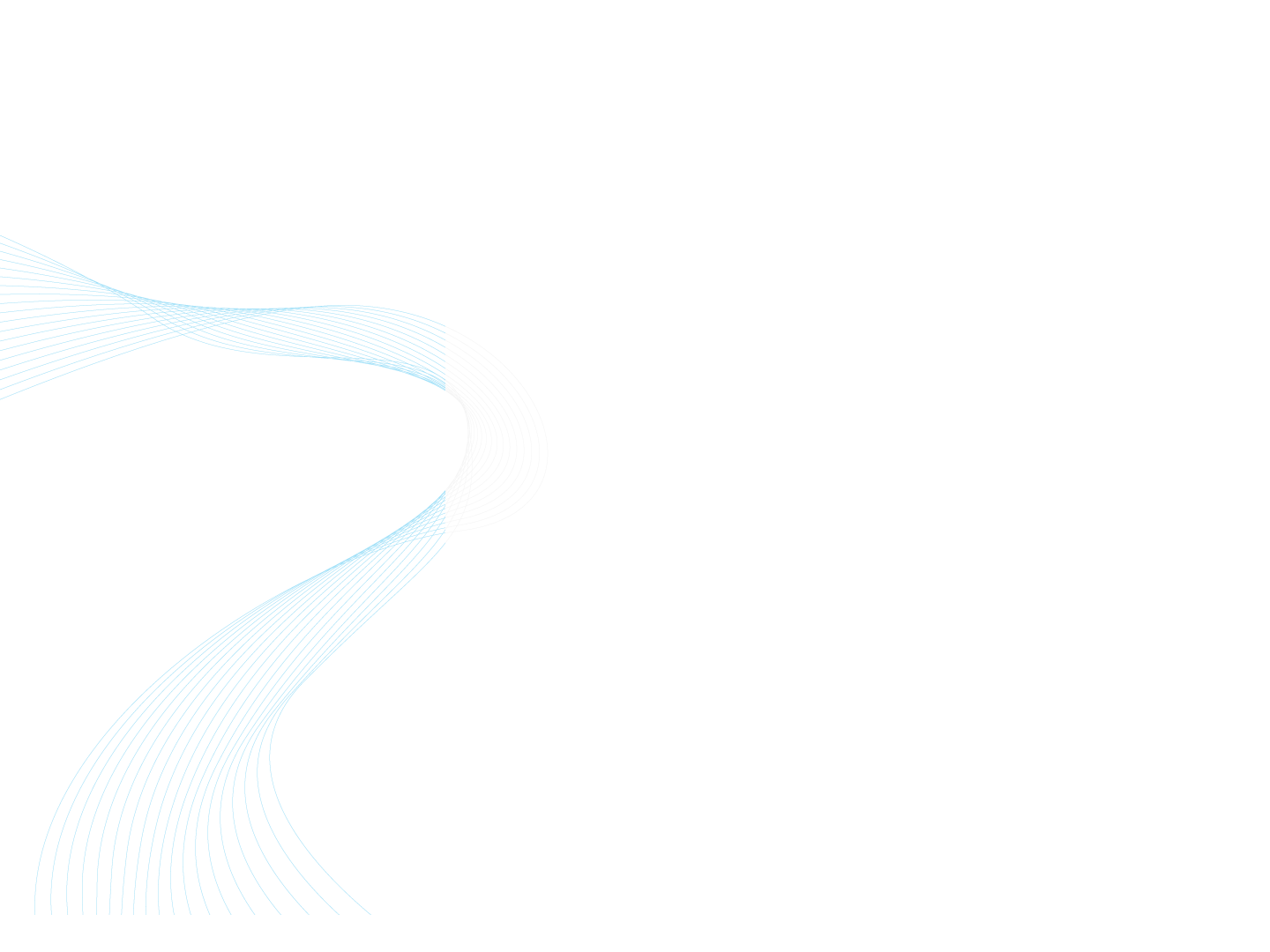 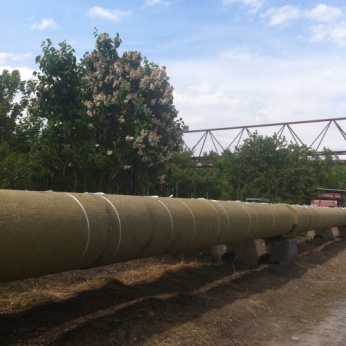 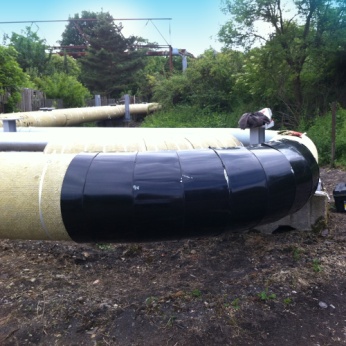 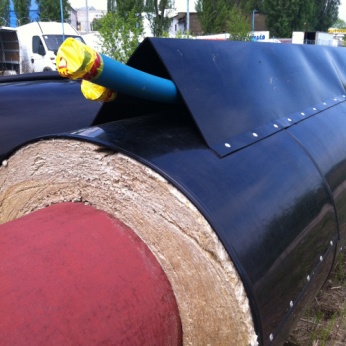 Wir sind ein erfahrenes Unternehmen im Bereich der Isolation von Fernwärmeleitungen. Unsere Hauptmärkte sind Tschechien, die Slowakei und Deutschland.
Unser strategischer Partner ist Röchling Engineering Plastics, Marktführer im Bereich Hochleistungskunststoffe. Wir bieten das komplette Produktportfolio an, inklusive der Zerspanung auf hochmodernen CNC-Maschinen.
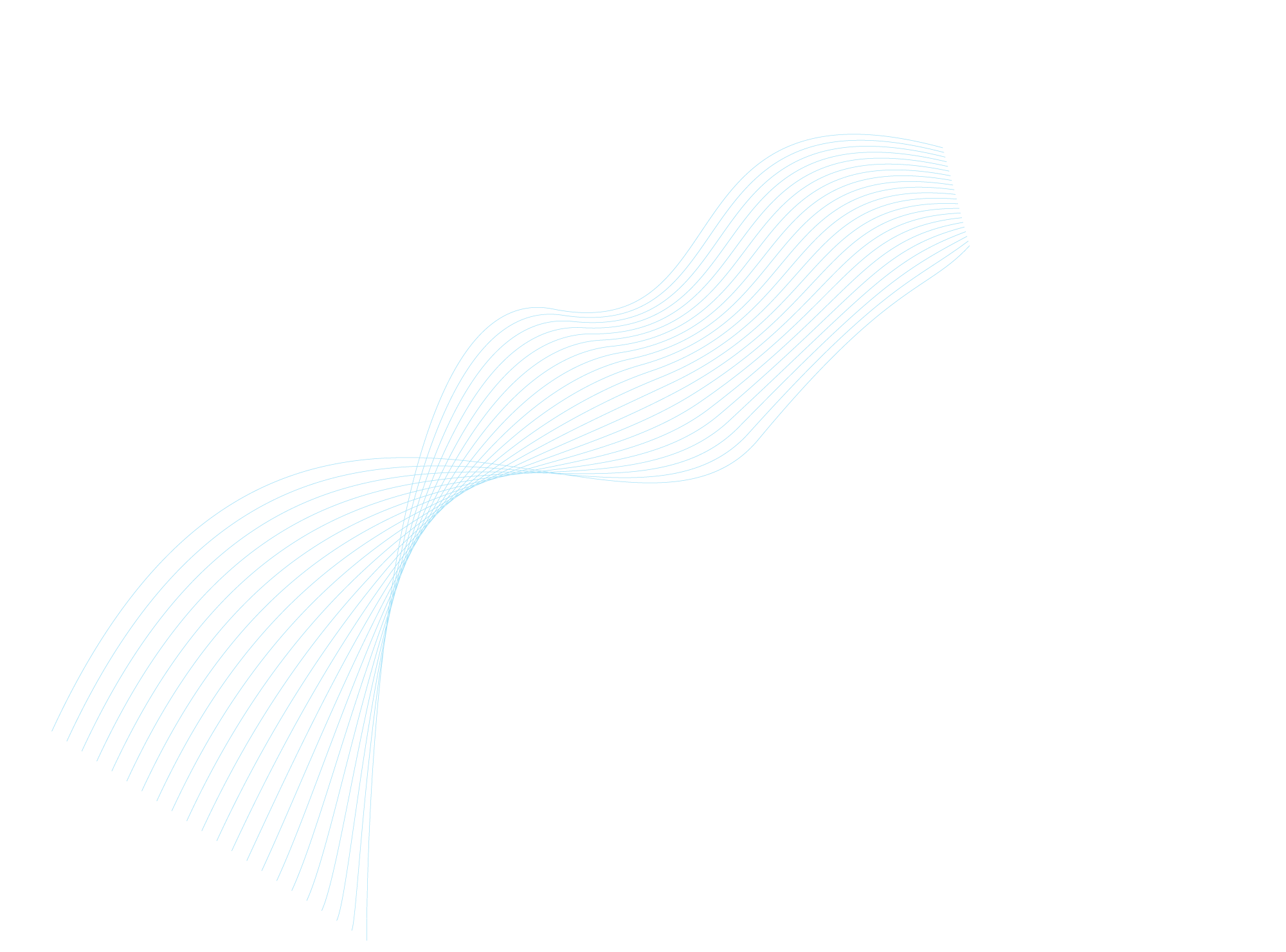 Technische Materialeigenschaften von Thermostone UCA®
Rohrleitungsdurchmesser
200 mm
1 200 mm
+100 °C(in kurzer Zeit)
Gebrauchstemperatur
-50 °C
+80 °C
0,960 g/cm3
Dichte
Zugfestigkeit
22 N/mm2
Reißdehnung
>50 %
E-Modul
(Young modul)
800 N/mm2
Kerbschlagzähigkeit
12 mJ/mm2
Shorehärte
D 63
Ausdehnungskoeffizient
1 mm/10 °C
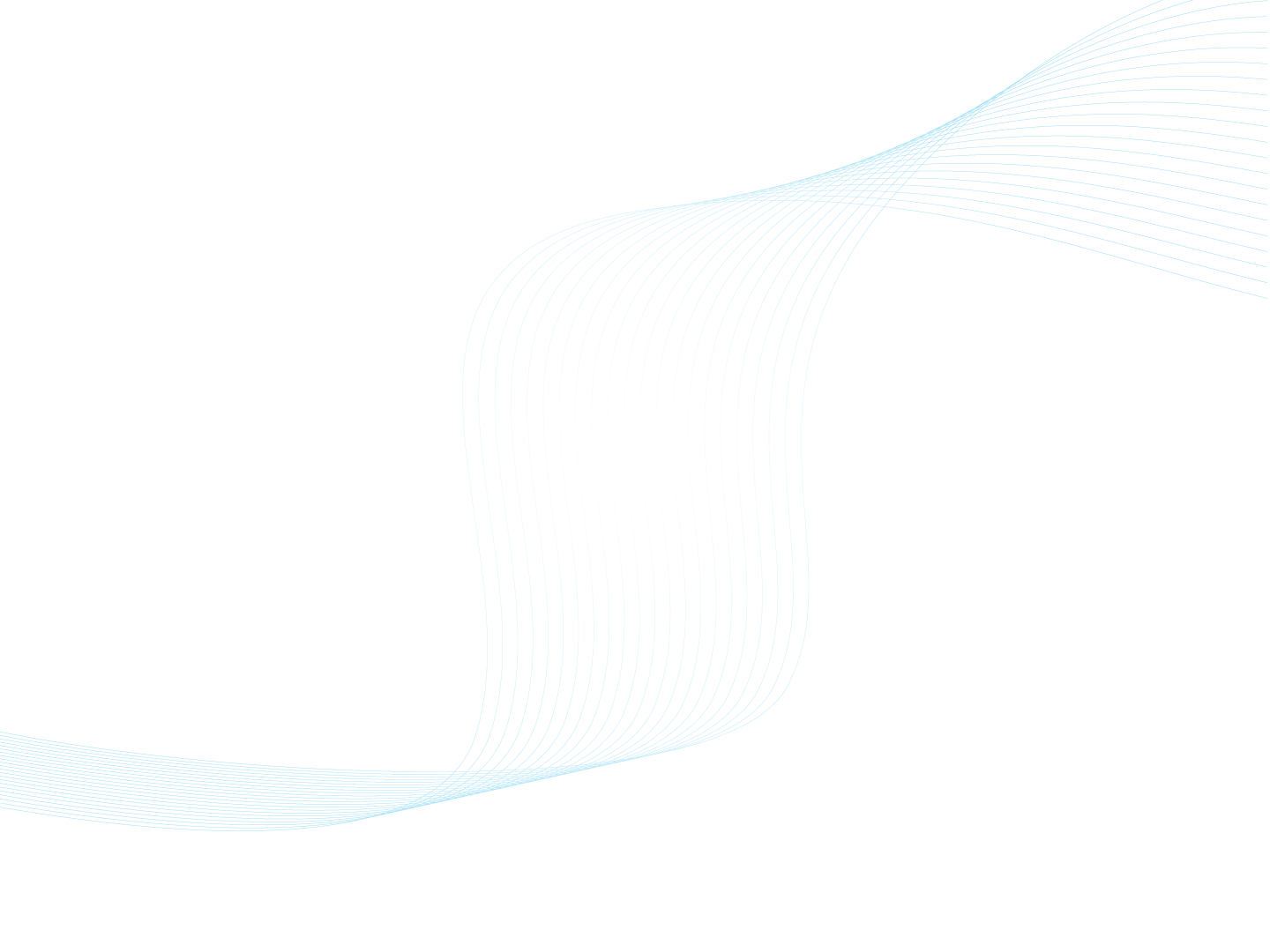 Materialvorteile
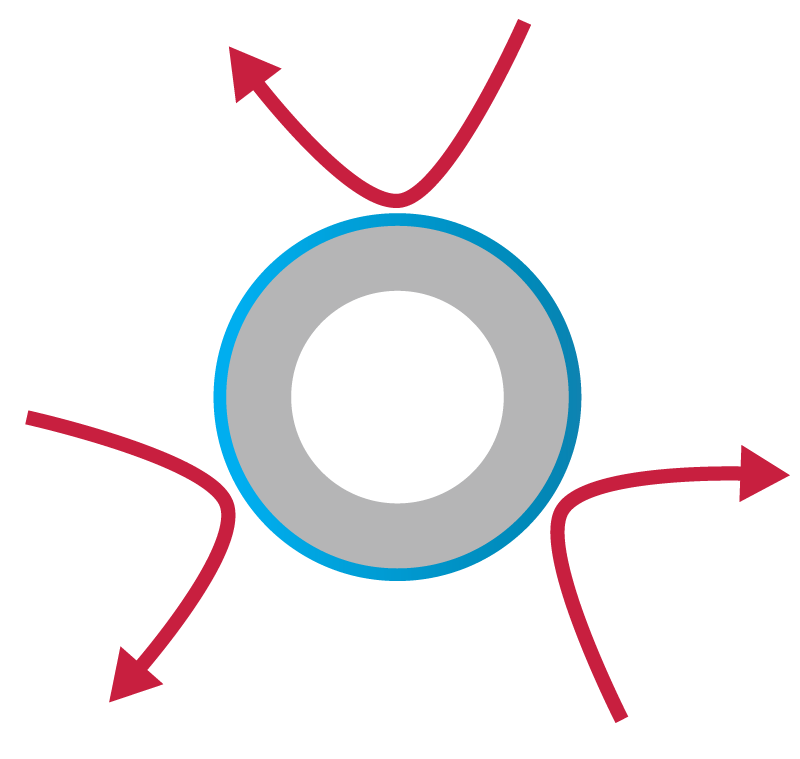 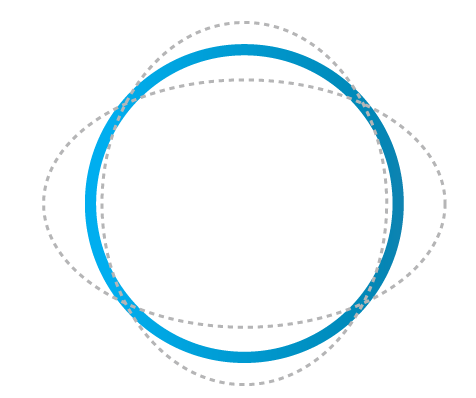 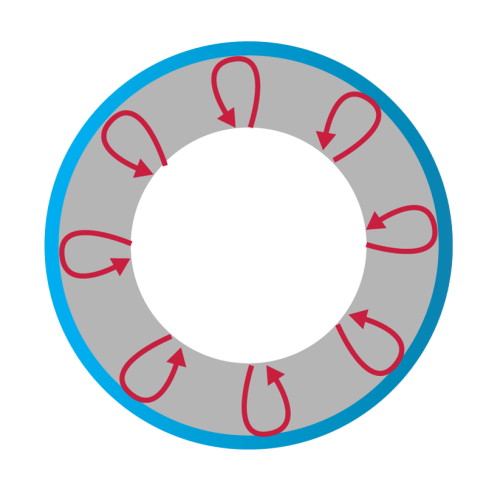 Widerstandsfähig gegen Umwelteinwirkungen
Gute Isolationseigenschaften
Formstabil
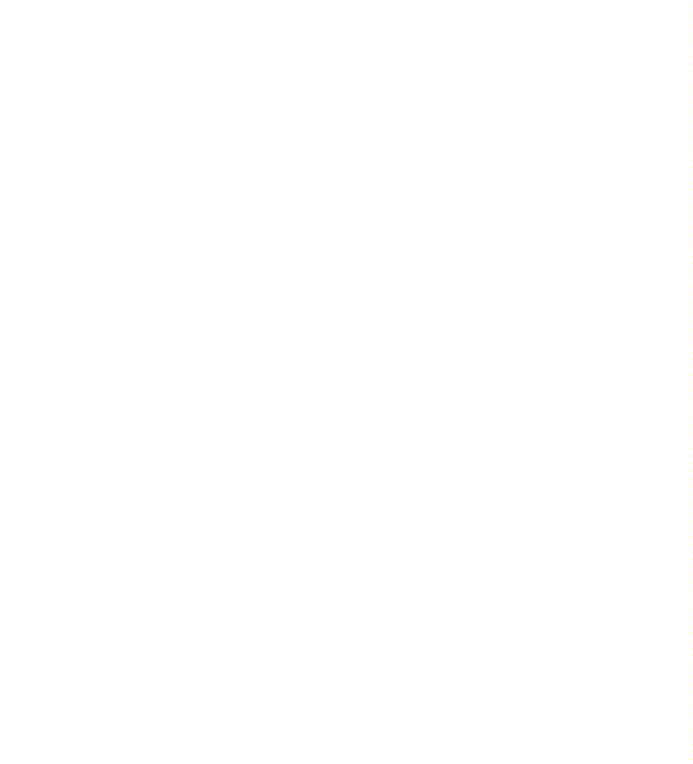 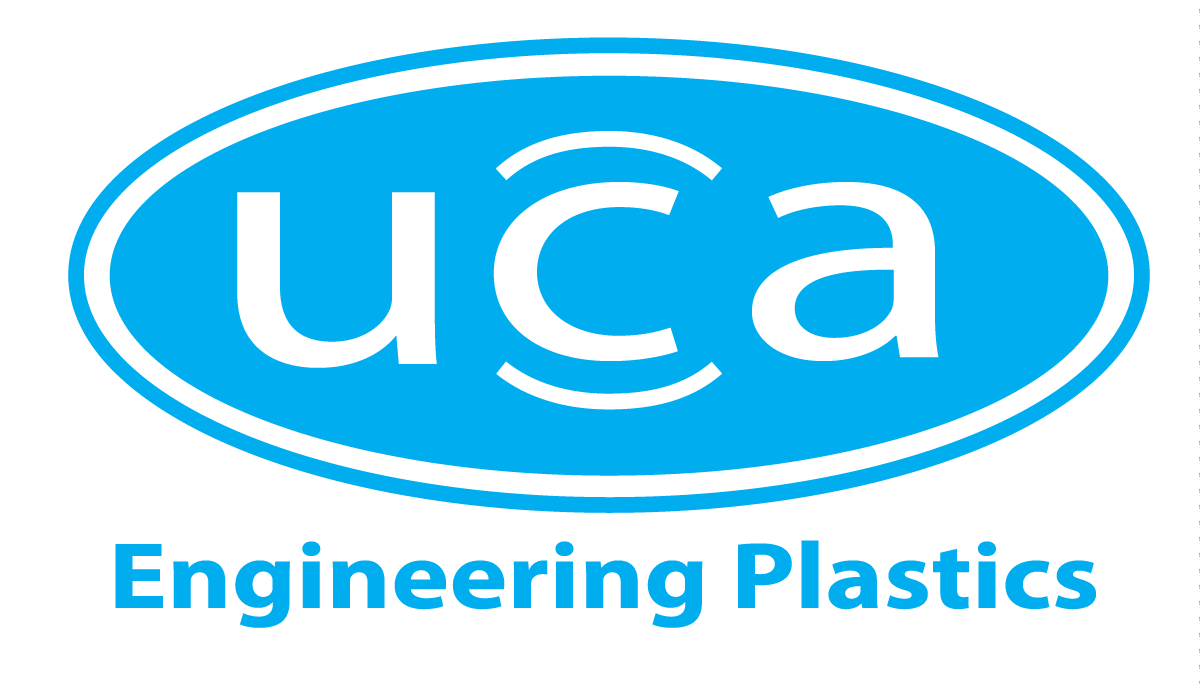 Für weitere Informationen kontaktieren Sie uns!
Contact us for detailed information!



UCA a.s.
J. Hory 1494
272 01  Kladno

Tel.: +420 312 243 224
Fax.: +420 312 243 221
Mobil: +420 774 522 654

E-mail: info@uca-plastic.cz
www.uca-plastic.cz
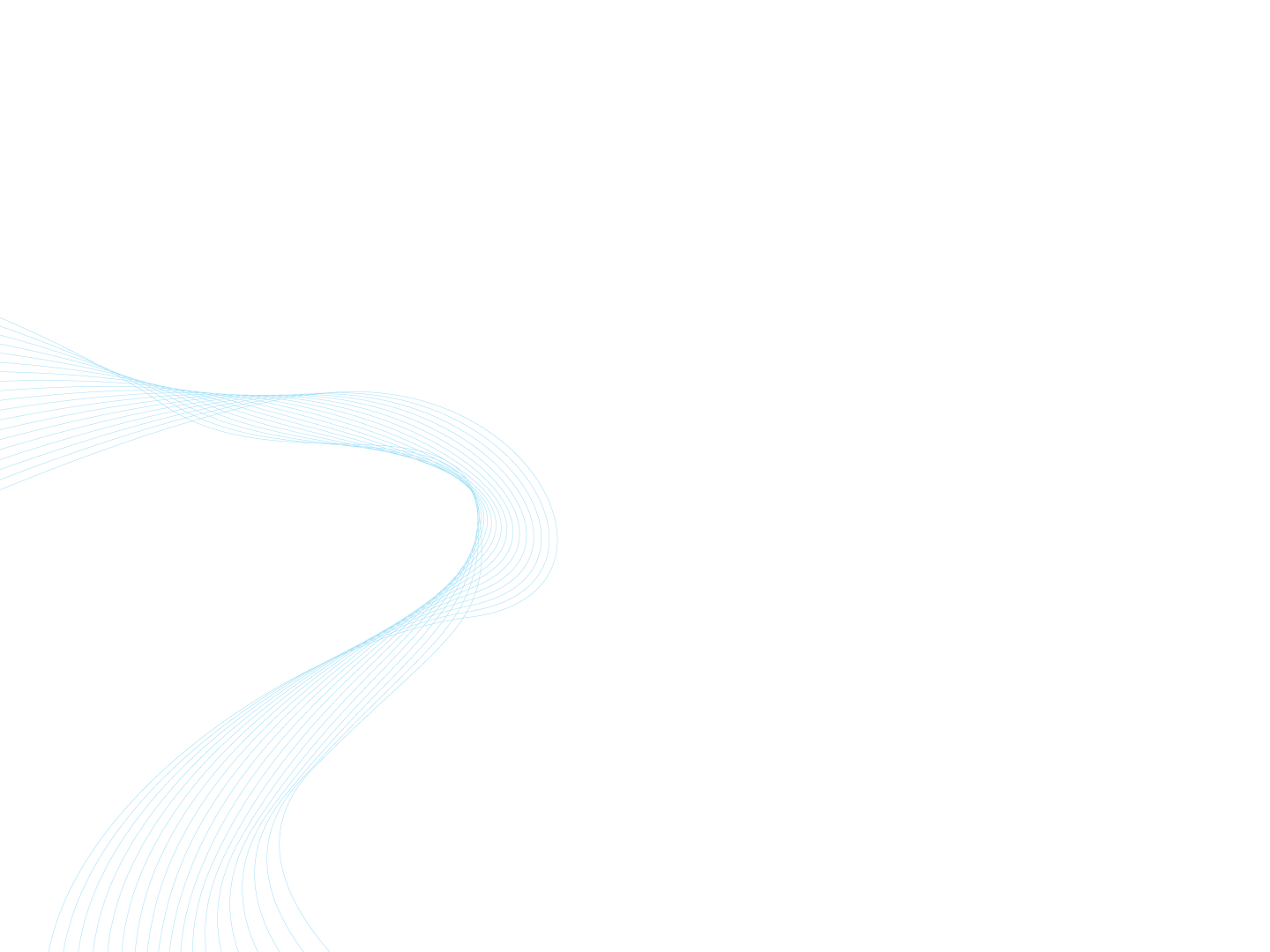